Hey there!
Do you like pizza?
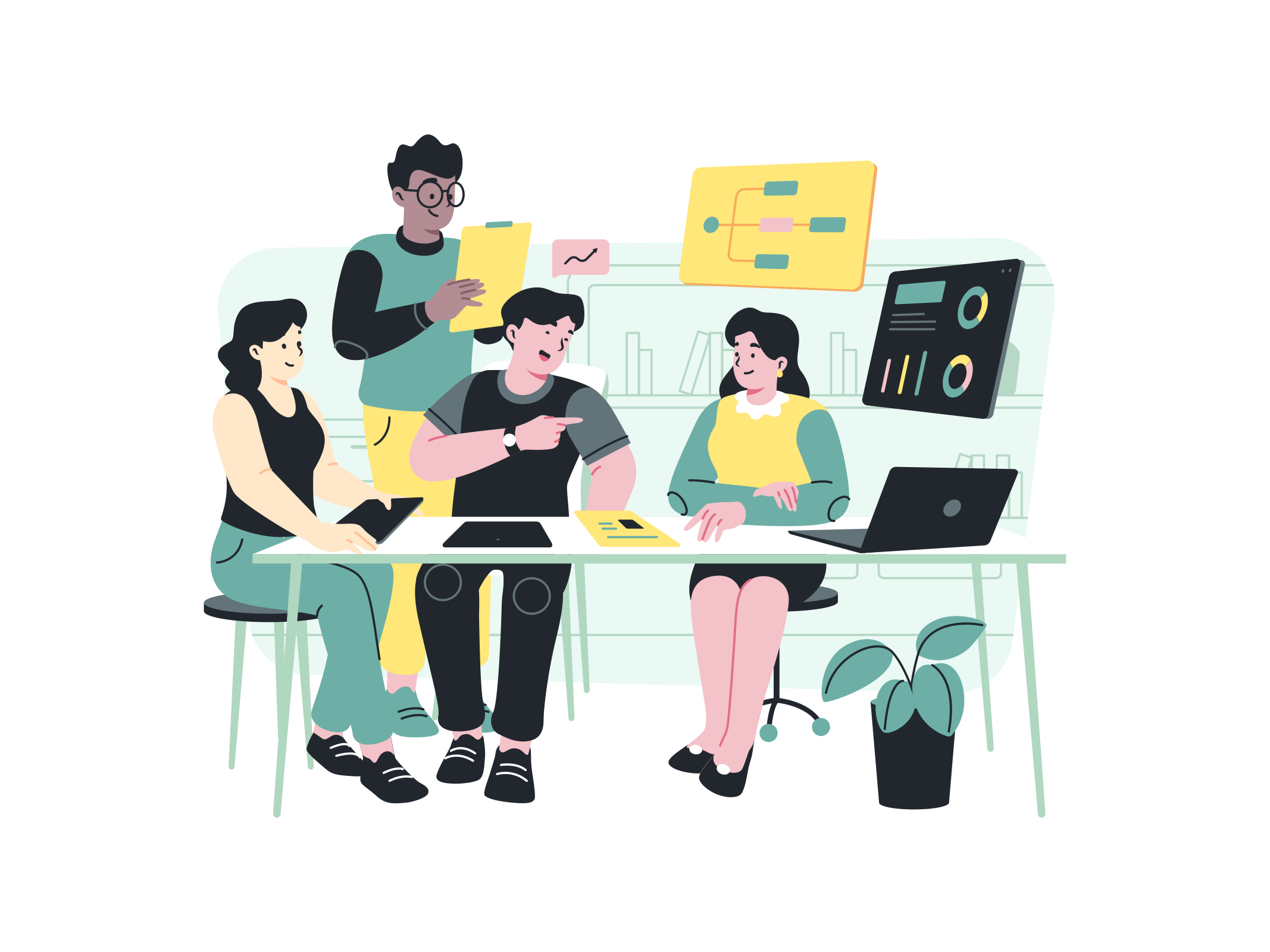 How to build up team morale?
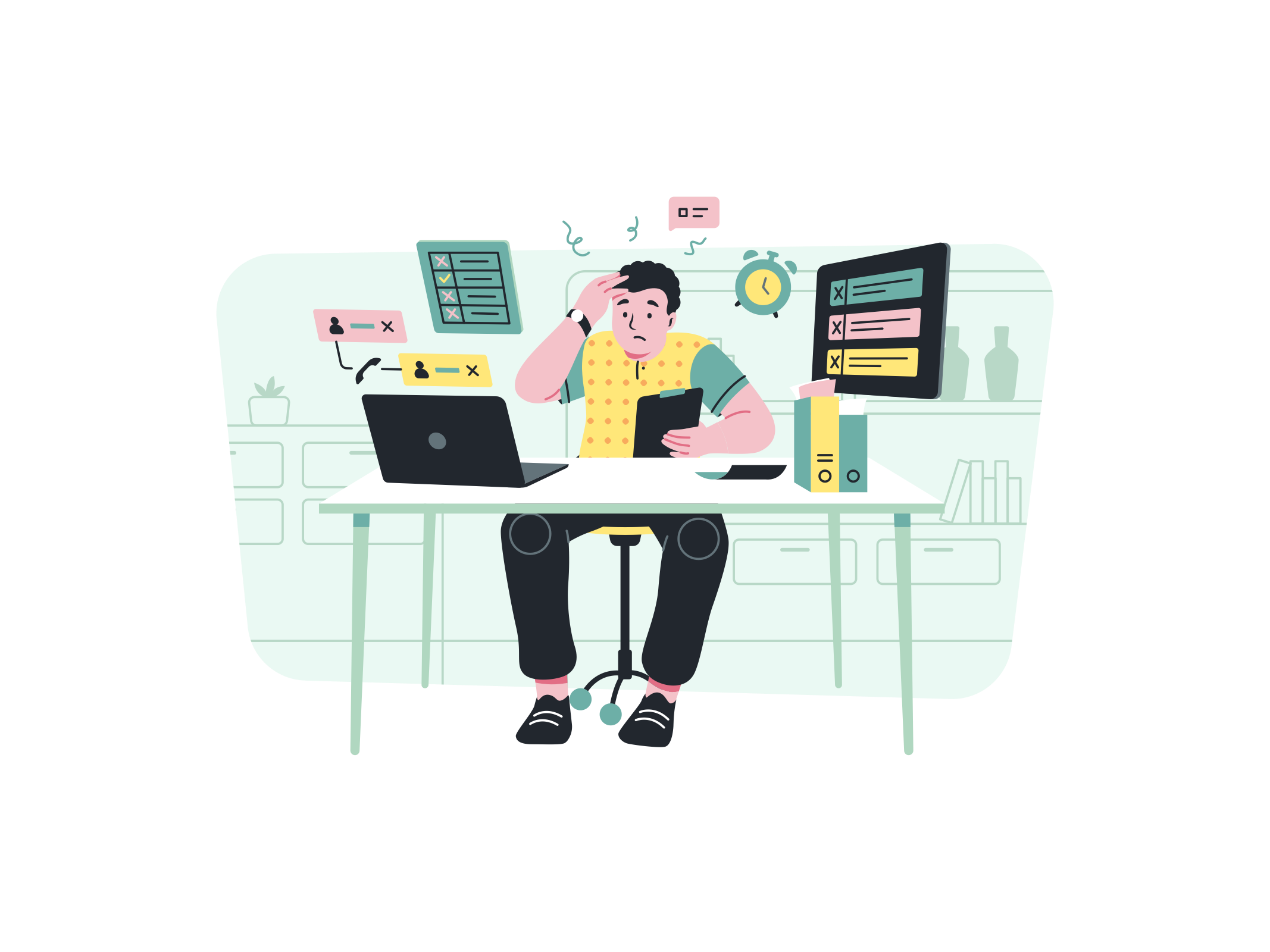 How to endorse a colleague?
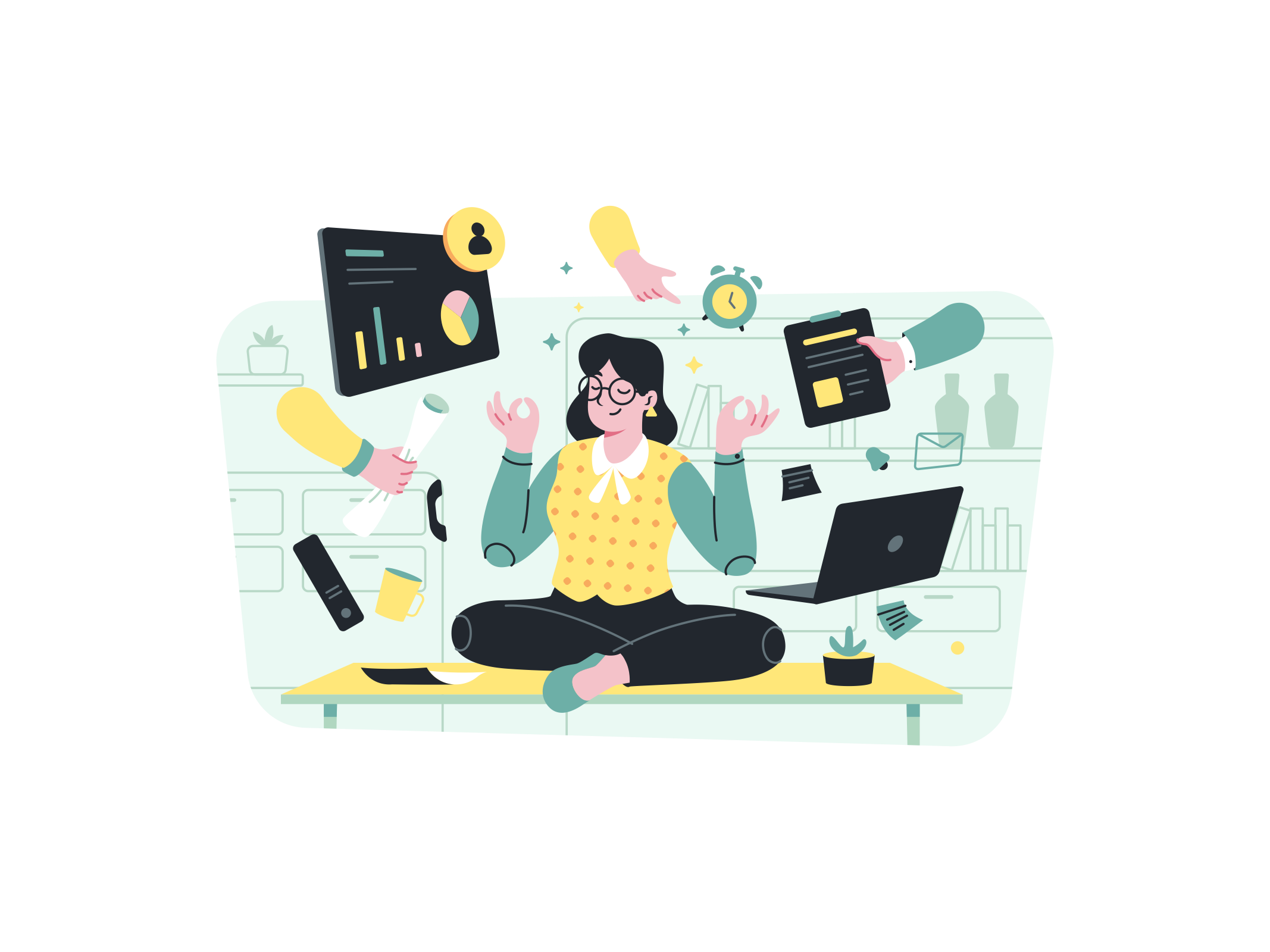 Hmm, how about that?
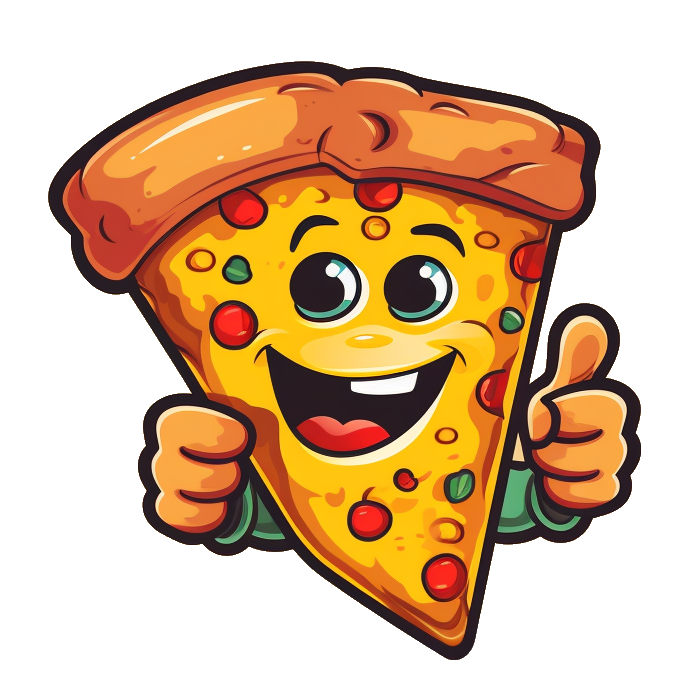 It’s Pizza Time!
Spreading joy, once slice at a time.
PizzaTime
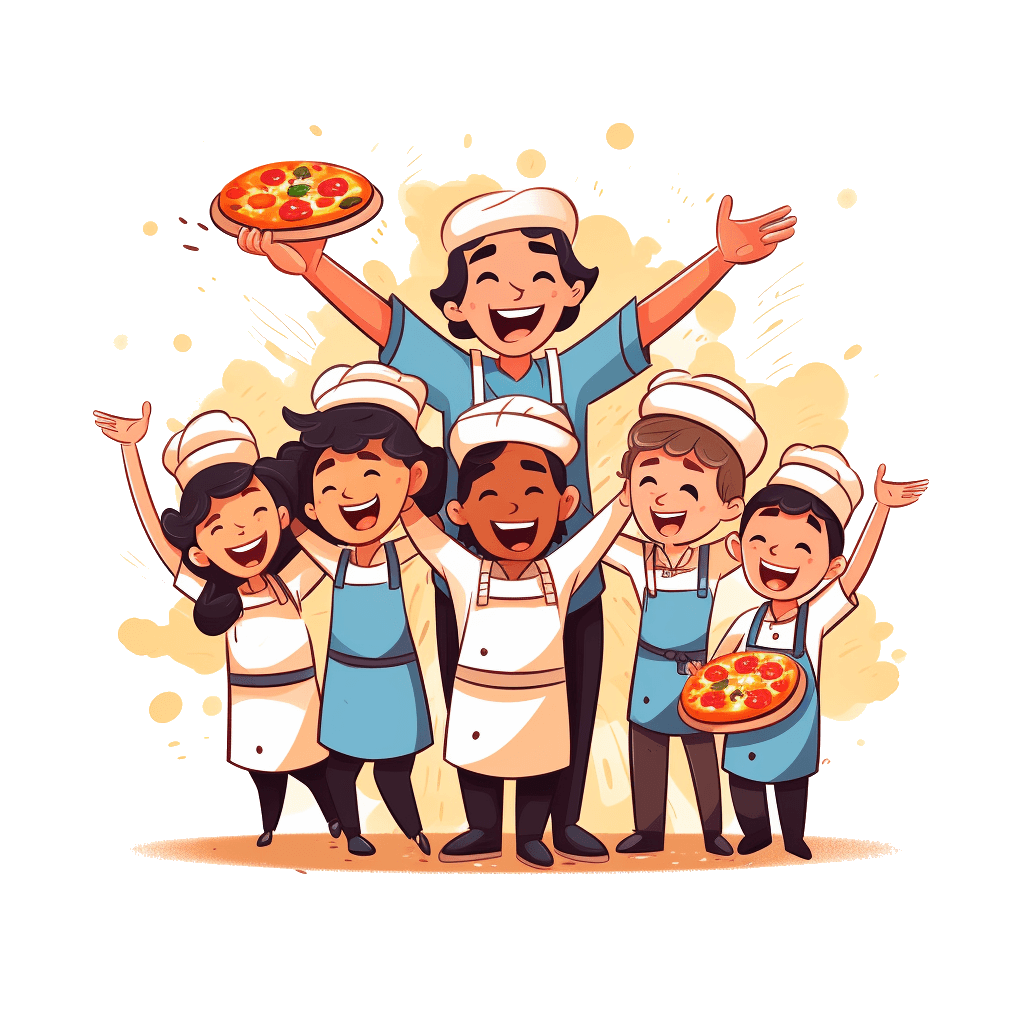 Spreading joy, one slice at a time! 🍕
Celebrate your team wins, endorse your awesome colleagues, and have a blast! 

Share virtual pizza slices, boost morale, and bond with your team like never before. 
Join the fun, in three simple steps!
Share virtual pizza
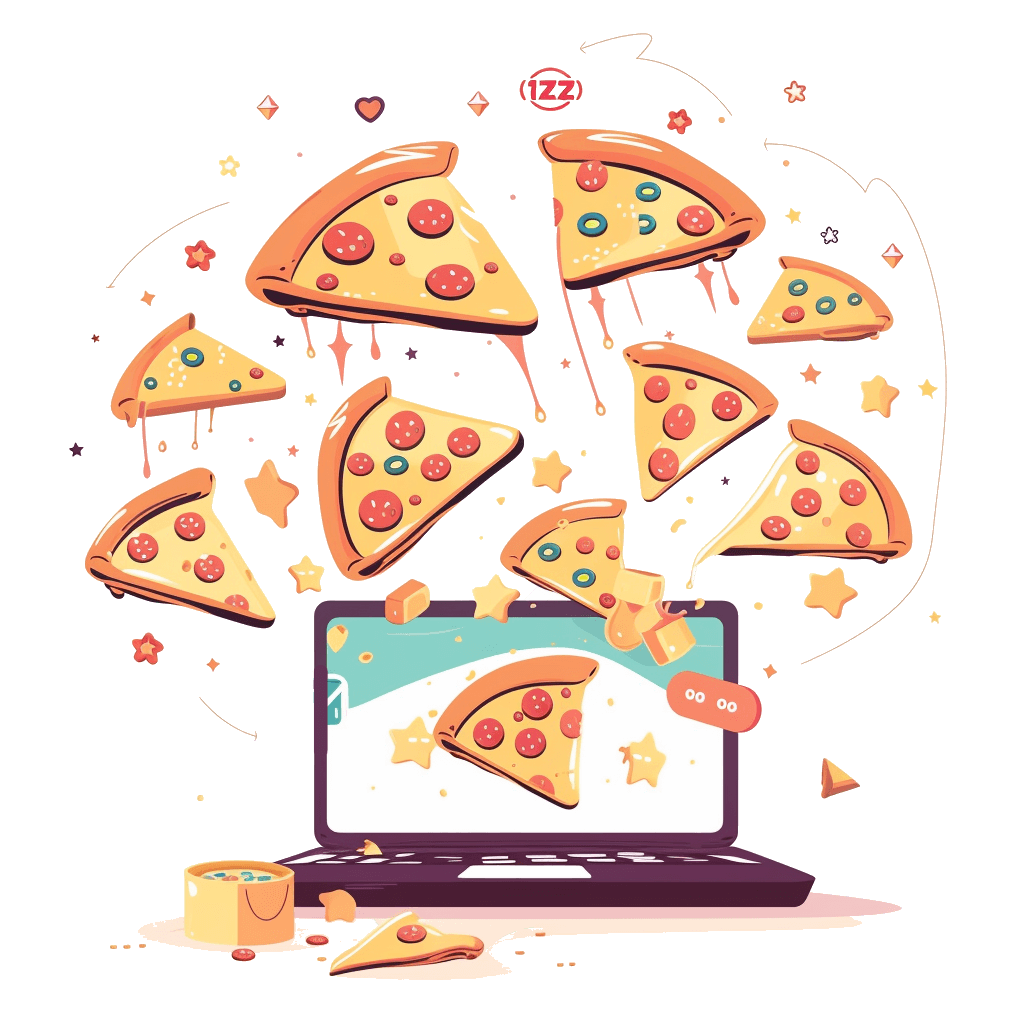 It’s simple as a pie!
Mention the @PizzaTime bot
Tag your colleague @JohnDoe
Type a heartfelt message

PS: And don’t forget to add a 🍕 emoji!
Yeah, simple as that!
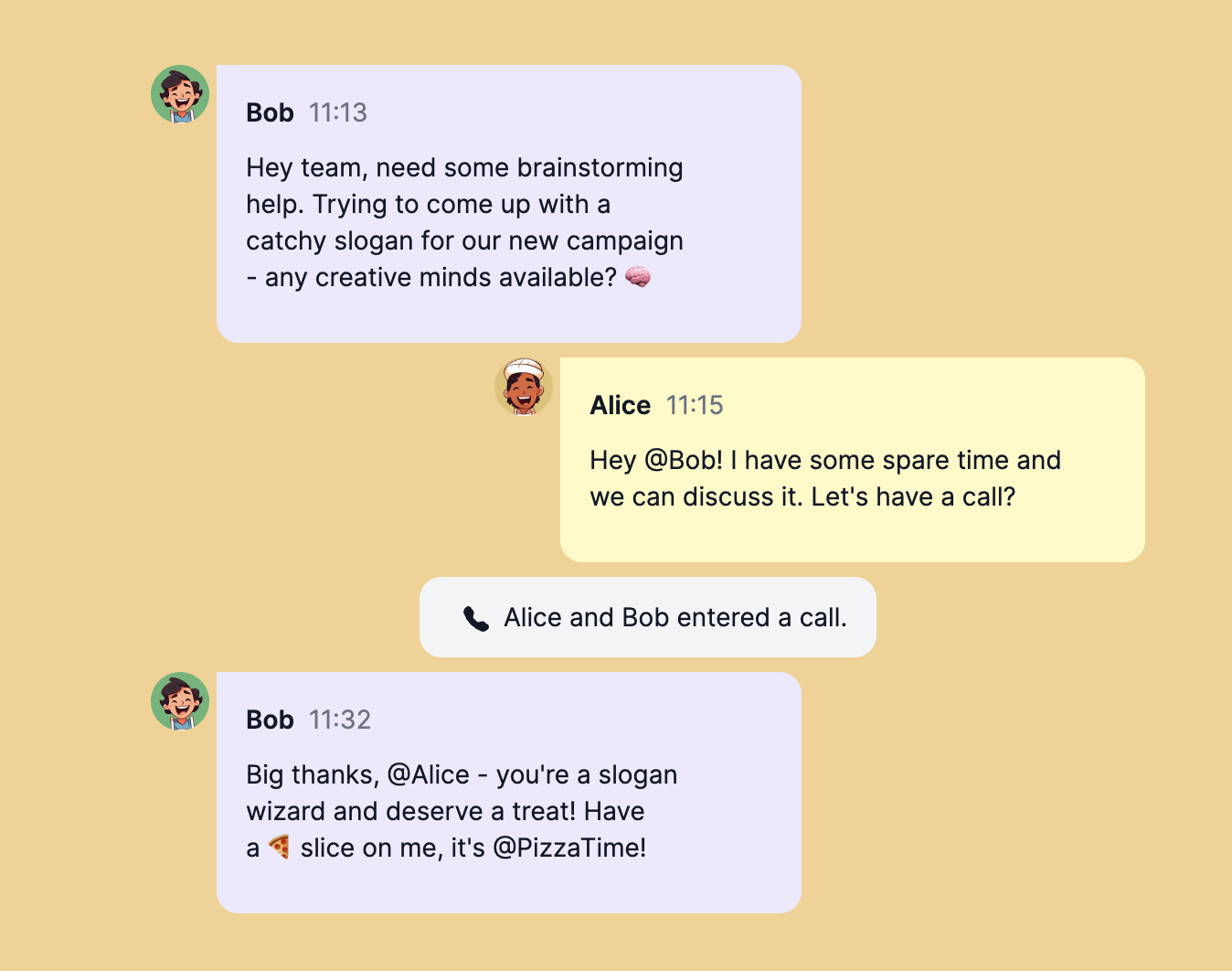 A pizza a day
makes it fun along the way!
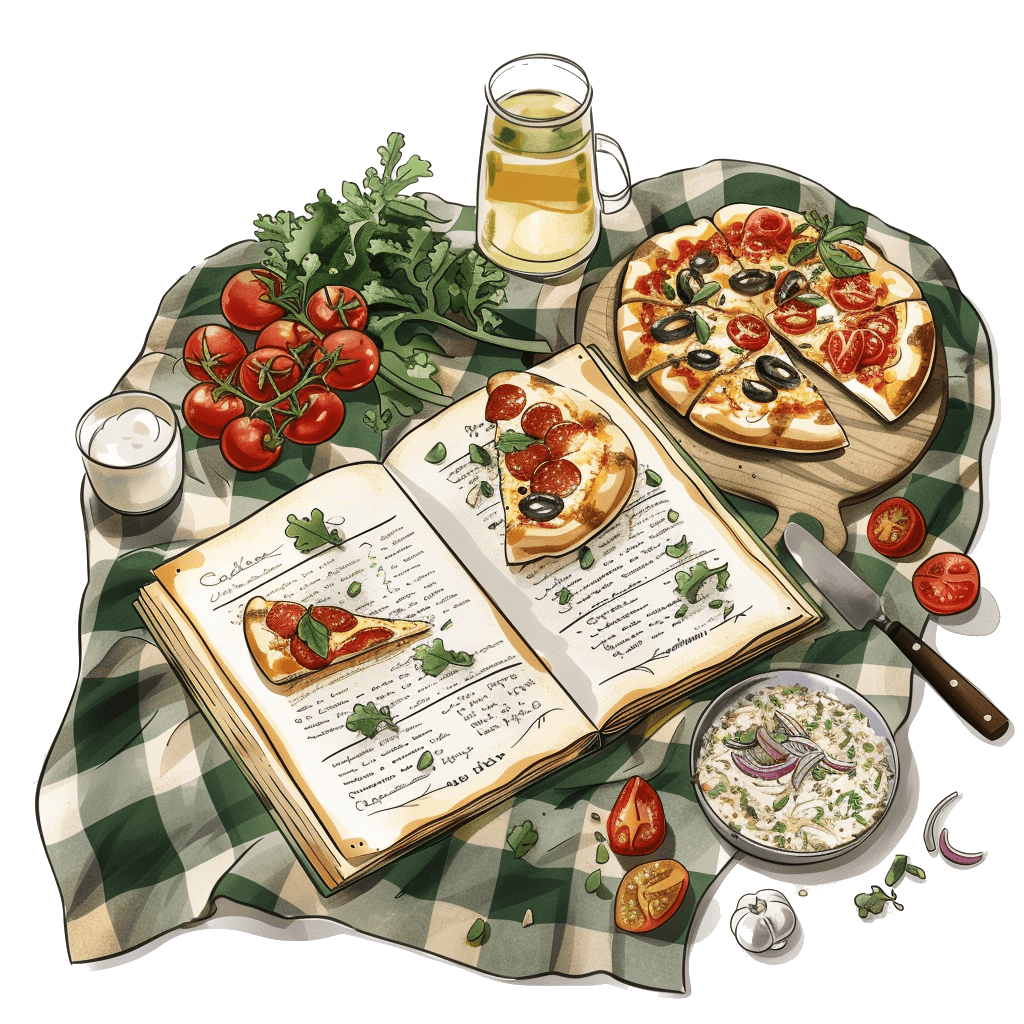 you have new pizza every day
6 delicious slices to share with your colleagues
share your appreciation in a unique manner

And don’t forget to have fun!
It comes with some perky stuff
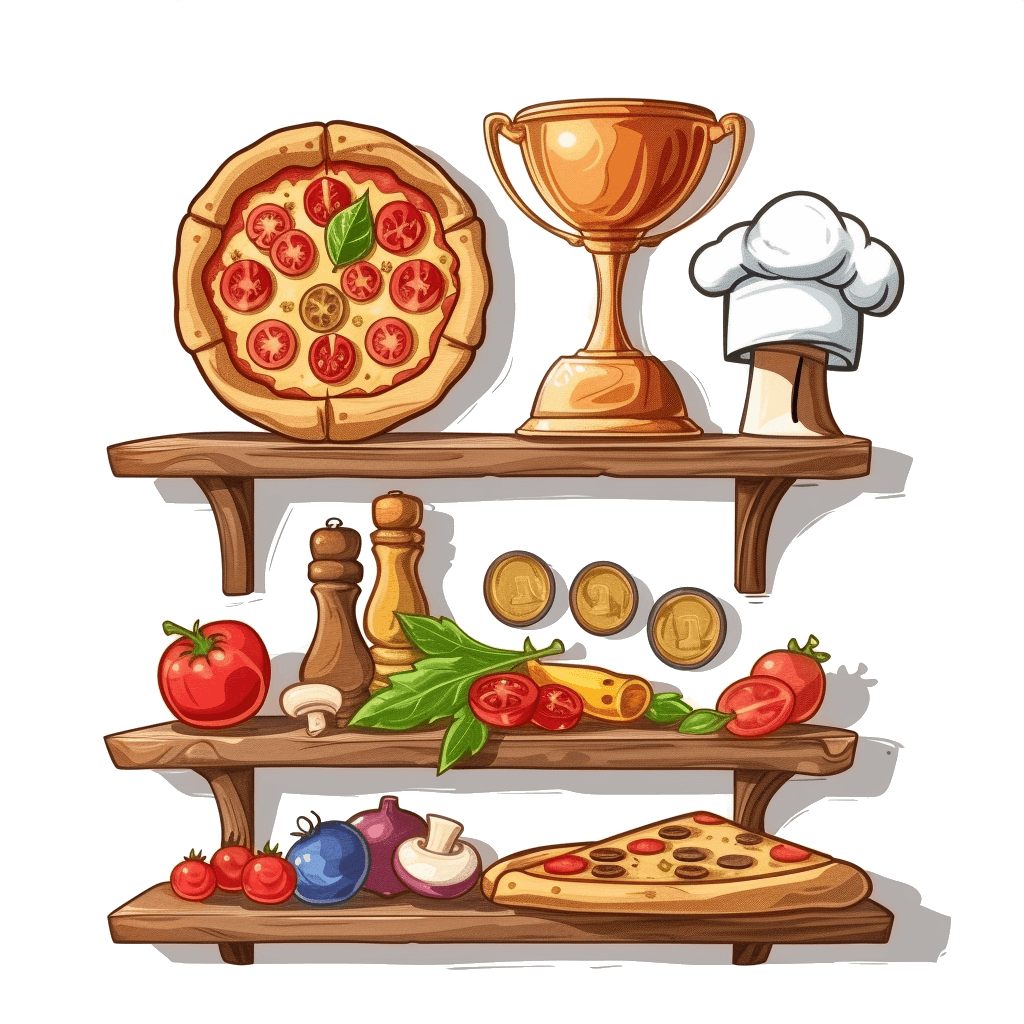 Yeah, gamification indeed!
Send more pizza to level up
Unlock unique recipes for more fun
Climb the ladder in the friendly leaderboard
Unlock achievements to badge your progress
And more…
It's all about the team collaboration
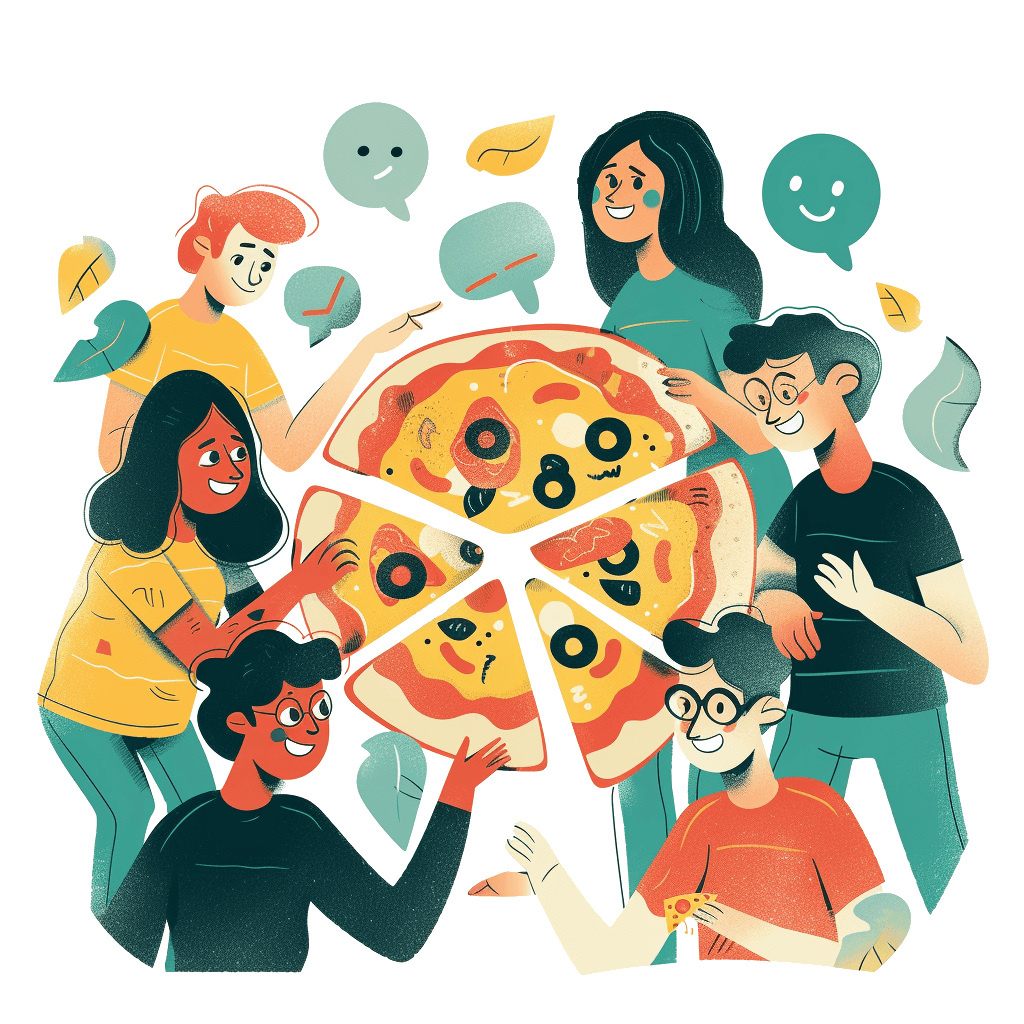 The secret sauce?
Teamwork makes the dream work and we're here to turn those dreams into a pizza-fueled reality!
Boost morale, celebrate wins, and create a workplace where everyone gets a slice of the success pie.
Every click, share, and virtual pizza slice goes a long way. You're the real MVPs of this pizza party!
Are you ready for a demo?
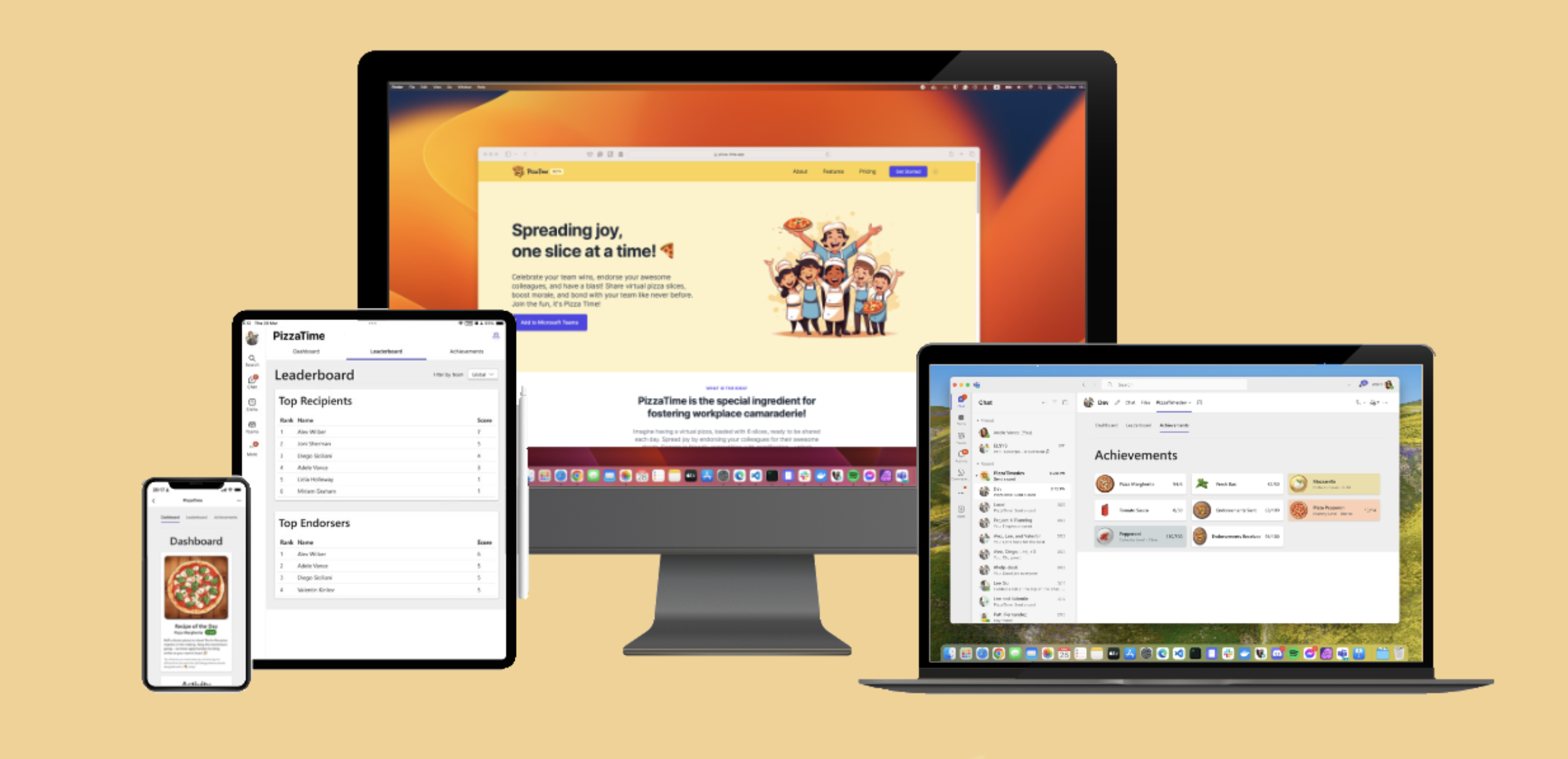 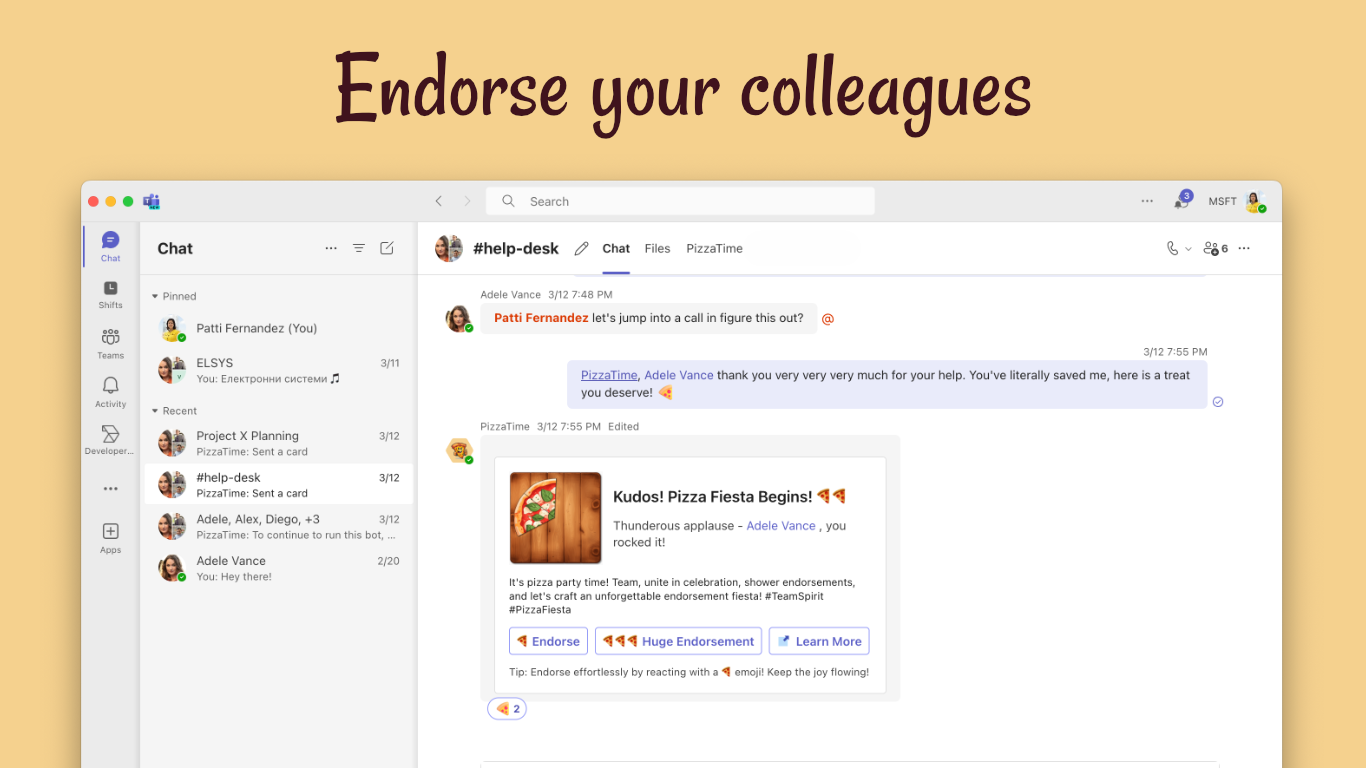 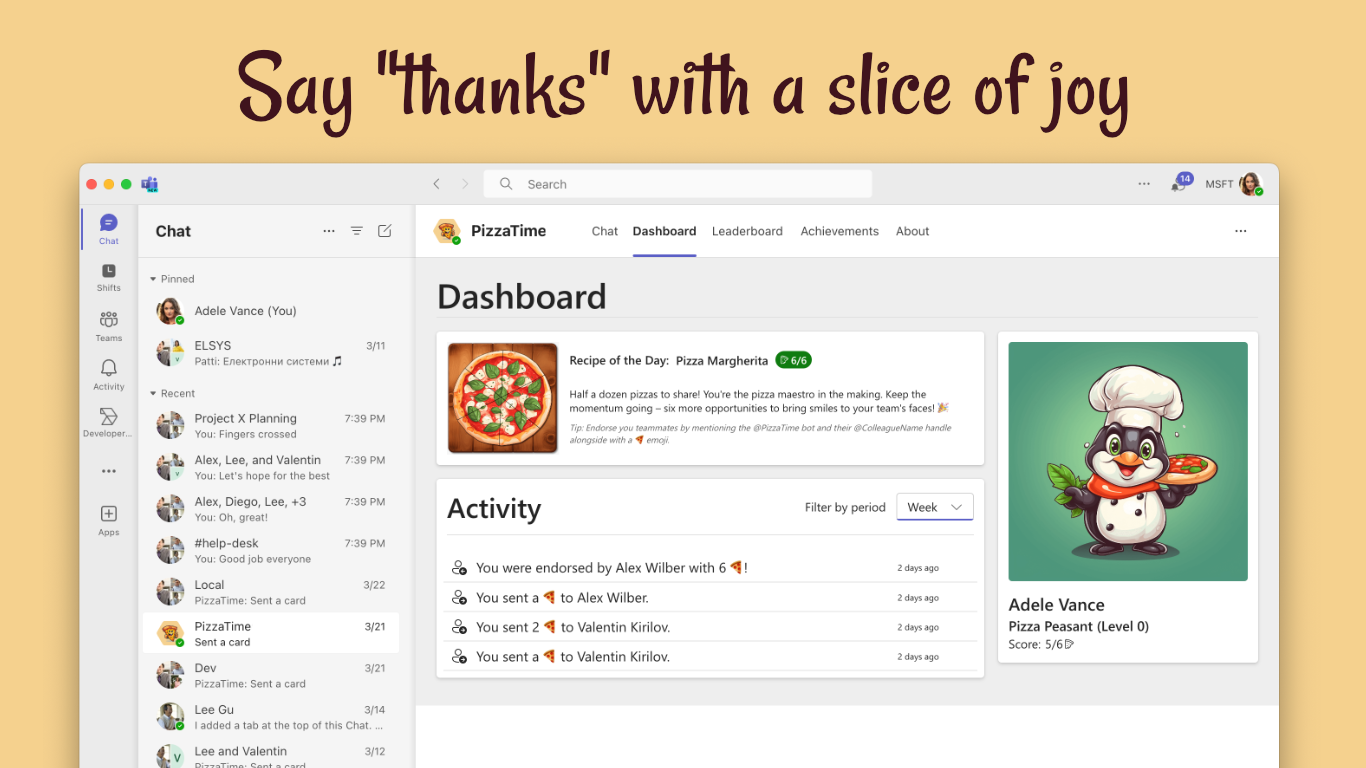 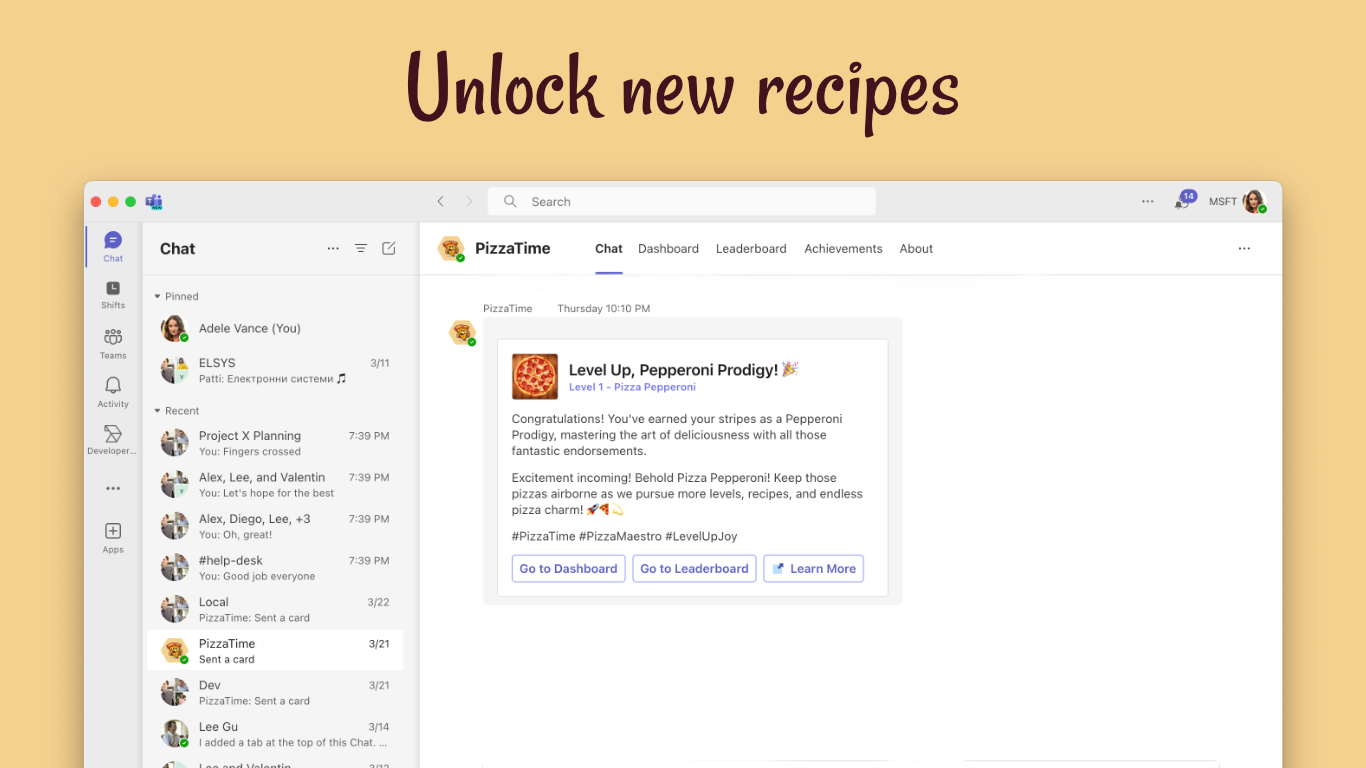 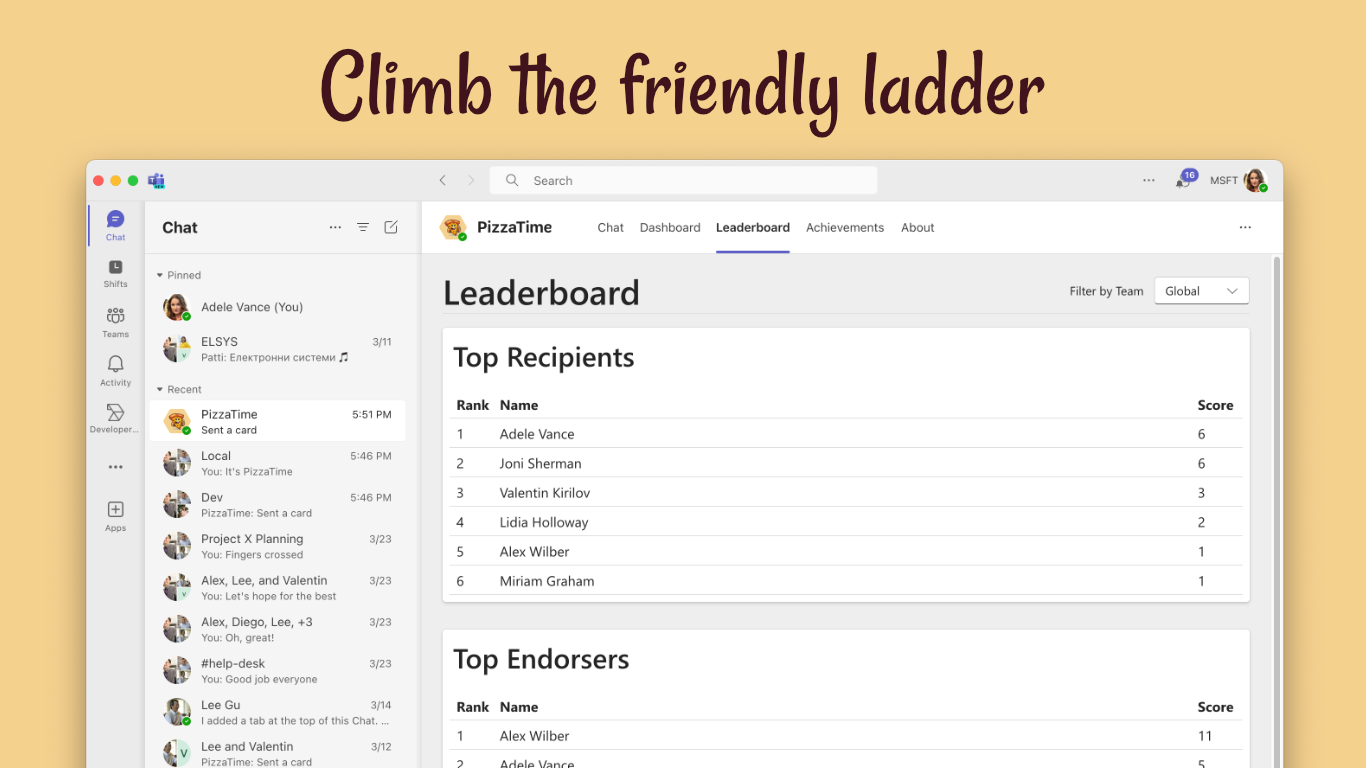 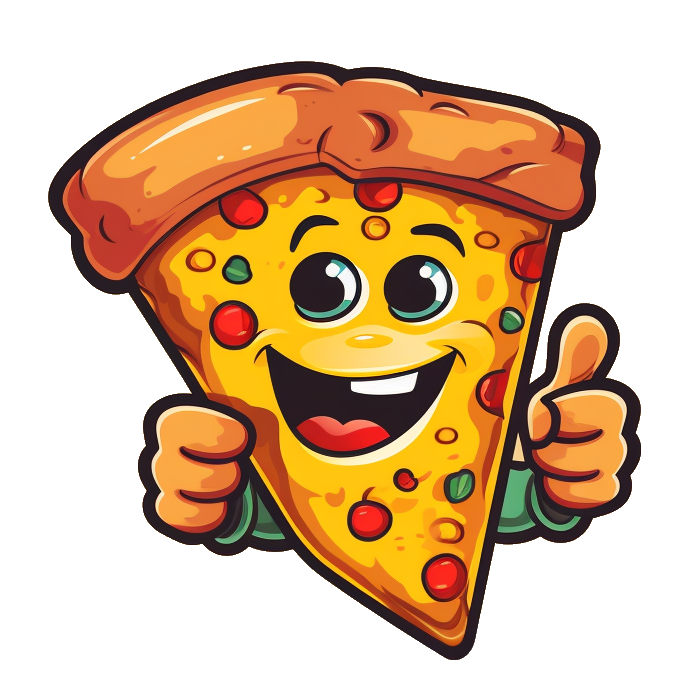 It’s Pizza-Time.app